Группа 1
ИГРА 
«Найди правильный ответ»
Сергей Михалков
двуглавый 
орёл
3
1
белокаменная
Государственные 
символы
Гимн
4
2
Сергей Михалков
3
1
белокаменная
Государственные 
символы
Гимн
4
2
Сергей Михалков
3
1
белокаменная
Гимн
4
2
Сергей Михалков
3
1
белокаменная
Гимн
4
Сергей Михалков
3
белокаменная
Гимн
4
Сергей Михалков
белокаменная
Гимн
4
Сергей Михалков
белокаменная
Гимн
Сергей Михалков
белокаменная
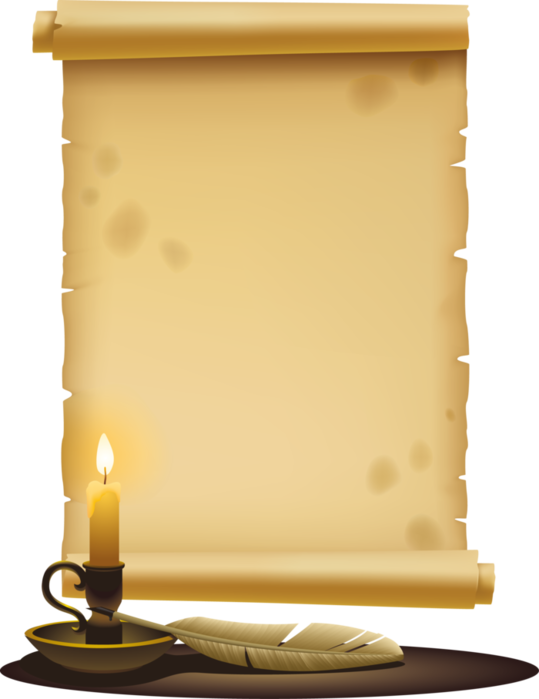 По воле князя  ________ Донского   деревянные стены заменили мощными стенами из   __________  кирпича   с   высокими башнями. С тех пор стали называть  Москву    
                   __________.
белокаменной
Золоченые
красного
Спасской
куранты
Дмитрия
белого
Хлеб и соль
церквей, соборов